BIOLOGIYA
7
sinf
Mavzu:   Hayvon organizmi tuzilishi, hayvonlarni klassifikatsiya qilish
O‘qituvchi Yodgorova Sohibjamol 
Hasanovna
zoologiya
Qaysi biri ortiqcha?
?
!
Bo‘ri 
Quyon 
Tasqara
Amyoba
Kana
Burga 
Ari
Bit
O‘simlik va hayvon hujayrasini taqqoslash
Hujayralarning xilma-xilligi
1. Nerv

2. Teri


3. Suyak

4. Qon

hujayrasi
1
2
3
4
Epiteley to‘qima xillari
A. Yassi   В. Kiprikli      C.Kubsimon      D.Silindrsimon

Vazifasi himoya, moddalar ishlab chiqarish.
Muskul  to‘qima xillari
Skelet                  silliq          ko‘ndalang targ‘il qisqaruvchi  tolalarga ega, vazifasi  harakatlanish
Biriktiruvchi to‘qima xillari
Tayanch-suyak ,tog`ay; transport-qon; organni o`zaro bog`lash-pay vazifalarini bajaradi
Nerv  to‘qimasi
Nerv to‘qimasi nerv hujayralari va oraliq moddadan iborat. Tashqi va ichki ta’sirni qabul qiladi va javob beradi.
Hayvonot olami klassifikatsiyasi
Tip
Sinf
Sinf
Oila
Oila
Turkum
Turkum
Urug ‘
Urug ‘
Tur
Tur
Kulrang bo‘ri sistematikasi
Tip   Xordalilar
Sinf   Sut emizuvchi
Turkum  Yirtqich
Oila  Bo‘risimon
Urug ‘    Bo`ri
Tur    Kulrang bo‘ri
Sovuqqonli umurtqalilar
Issiqqonli umurtqalilar
Mustahkamlash uchun topshiriqlar
1.Hayvonlar va o‘simliklar hujayrasi o‘rtasidagi farq va o‘xshashliklarni o‘zaro taqqoslang
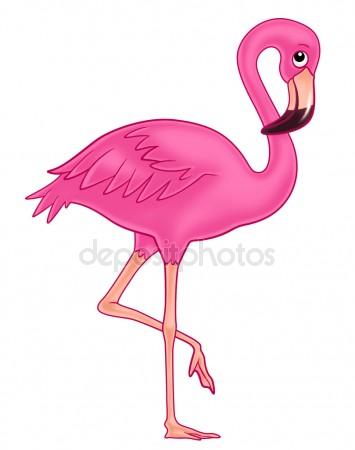 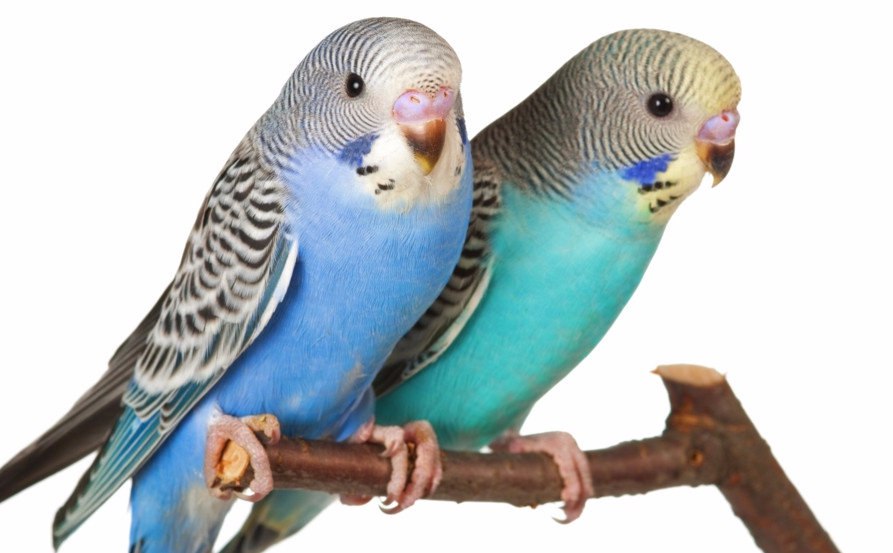 To‘qimalarni vazifasi bilan juftlang
1.Epiteley           a.tayanch 
2. Biriktiruvchi   b. harakat
3.Muskul             c.himoya
Mustahkamlash uchun topshiriqlar
Hujayra-  to‘qima- organ-organlar sistemasi – organizm

Tur –urug‘-turkum-oila-sinf-tip

Umurtqlilar-umurtqasizlar

Sovuqqonlilar-issiqqonlilar